JOHTAJUUDEN LUOVAT TILAT
Professori Arja Ropo
Tampereen yliopisto
© Arja Ropo Tampereen yliopisto
Kysymyksiä…
Miten johtajuus ja tilat liittyvät toisiinsa?
Miten tilaratkaisuilla voidaan edistää luovuutta?
Miten taide ja estetiikka liittyvät johtamiseen?
Onko työpaikan designilla merkitystä?
Miten ja mihin fyysiset tilat johtavat meitä?
Mistä johtajuudessa oikein onkaan kysymys?
© Arja Ropo Tampereen yliopisto
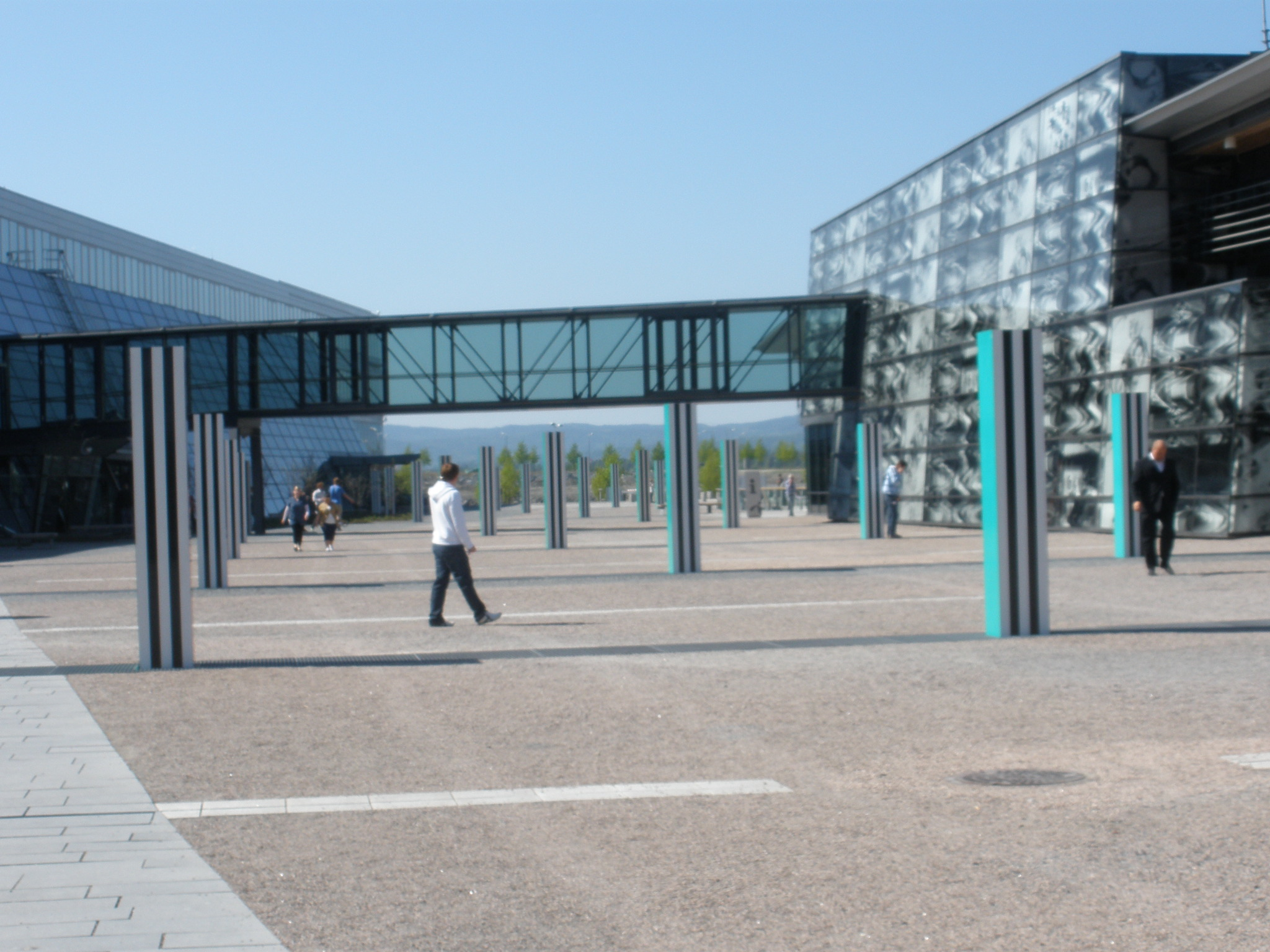 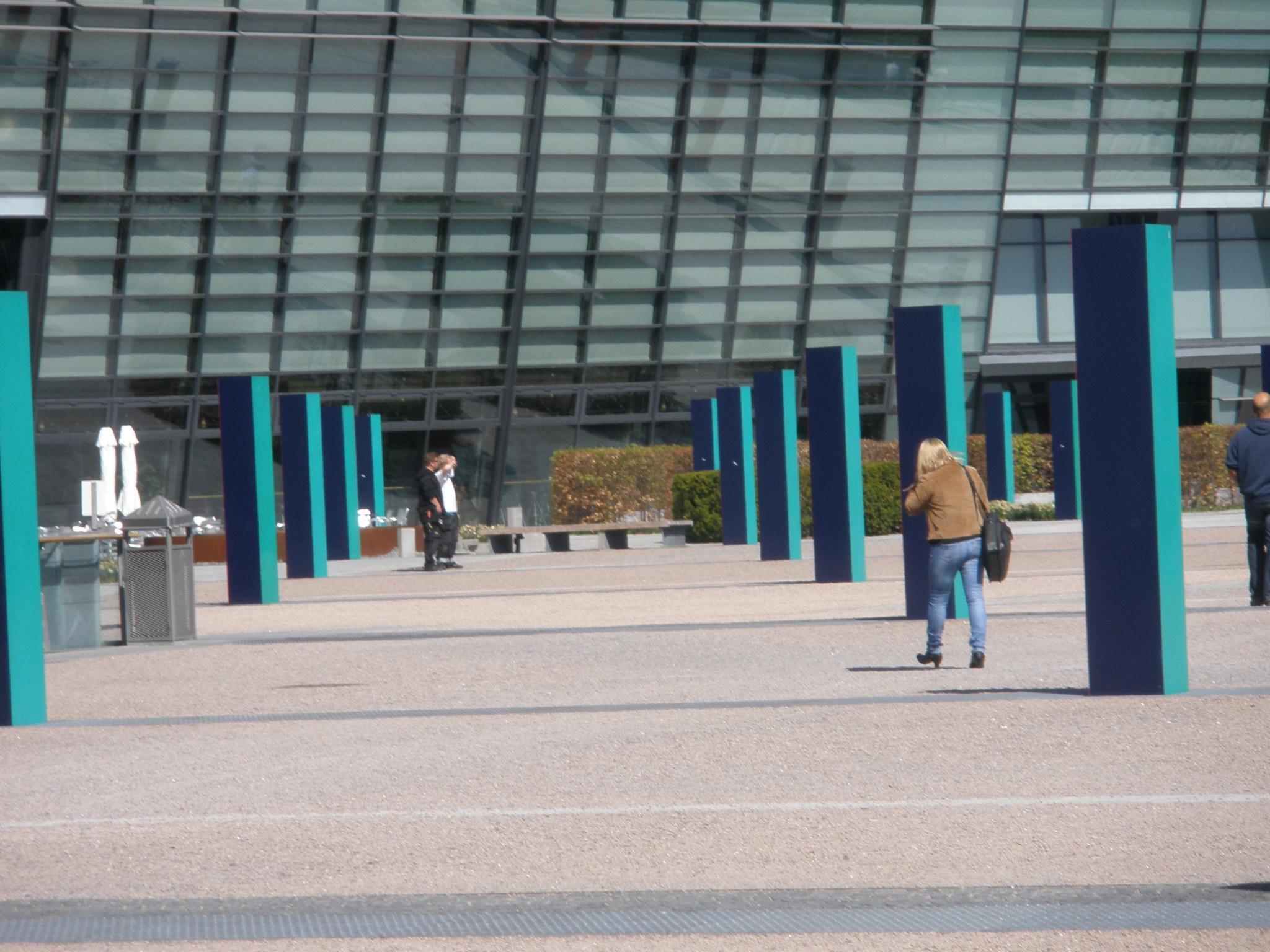 © Arja Ropo Tampereen yliopisto
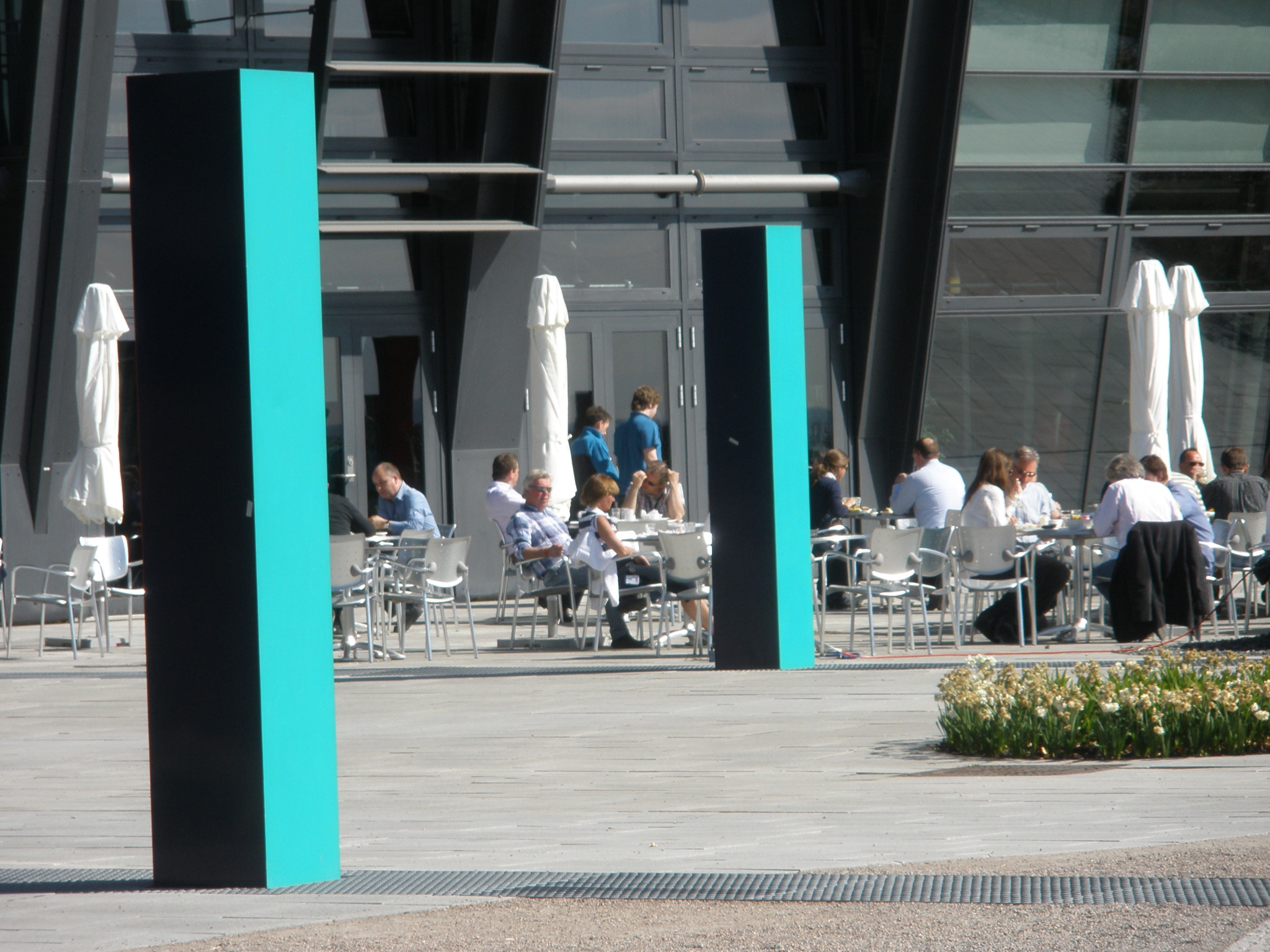 © Arja Ropo Tampereen yliopisto
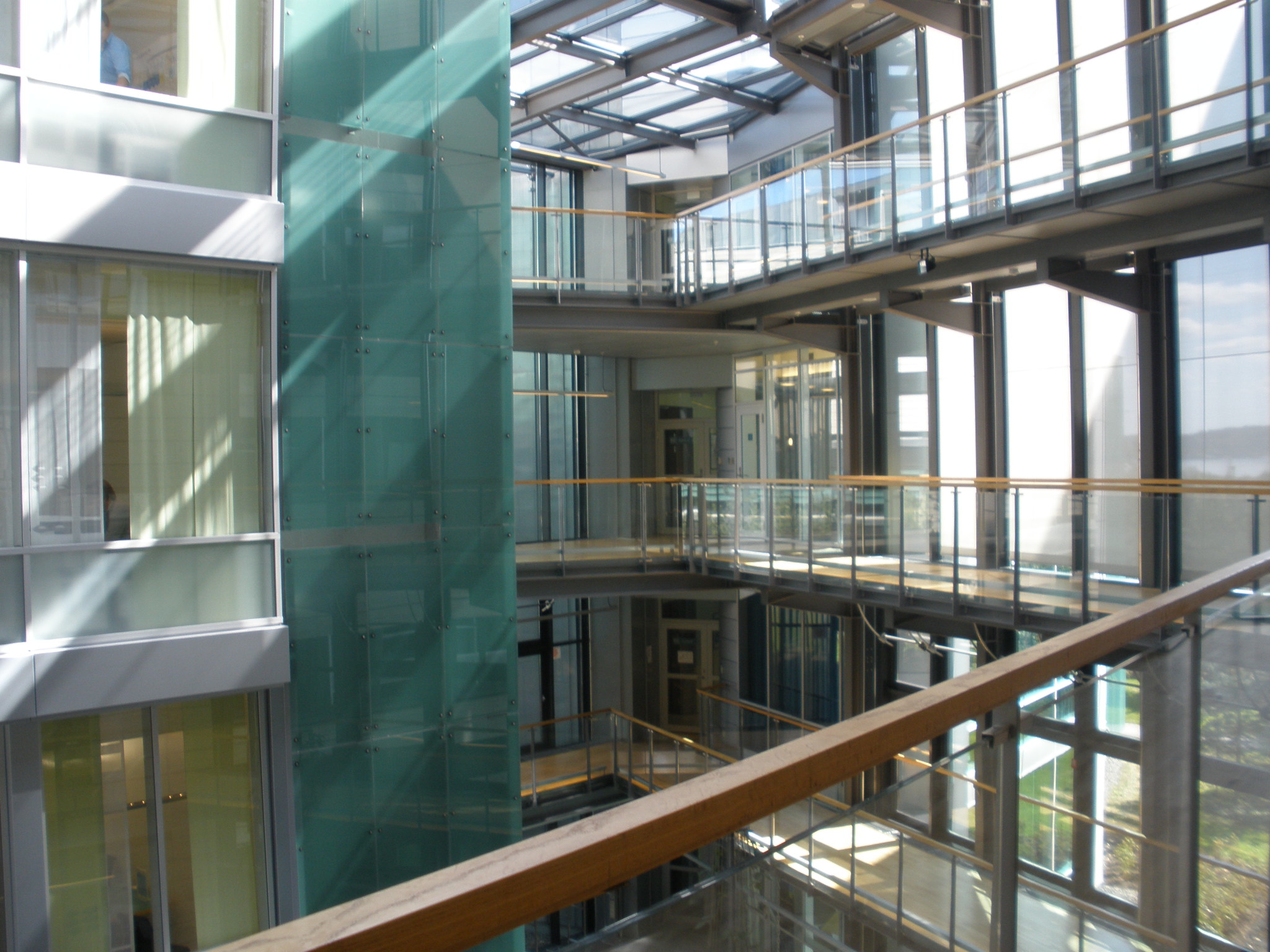 © Arja Ropo Tampereen yliopisto
© Arja Ropo Tampereen yliopisto
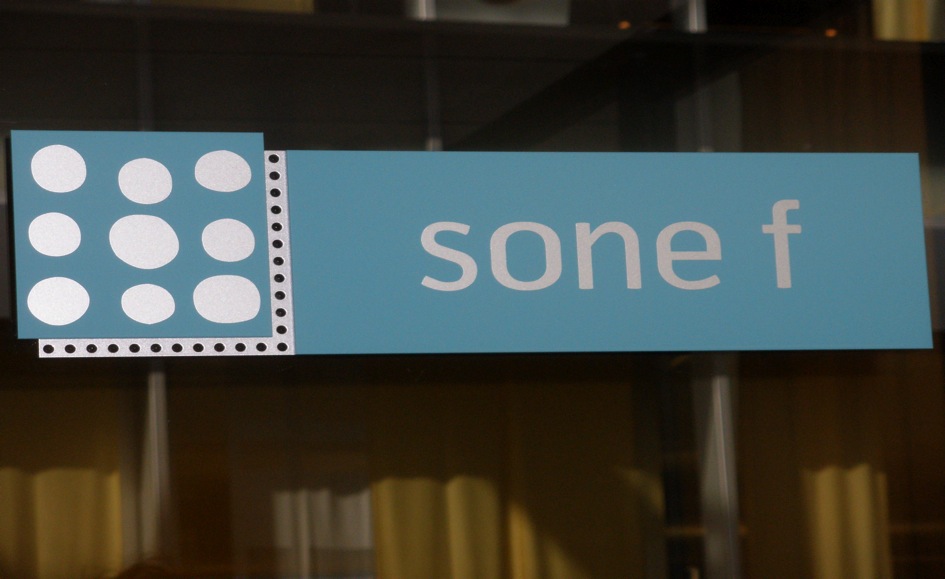 © Arja Ropo Tampereen yliopisto
© Arja Ropo Tampereen yliopisto
© Arja Ropo Tampereen yliopisto
© Arja Ropo Tampereen yliopisto
© Arja Ropo Tampereen yliopisto
© Arja Ropo Tampereen yliopisto
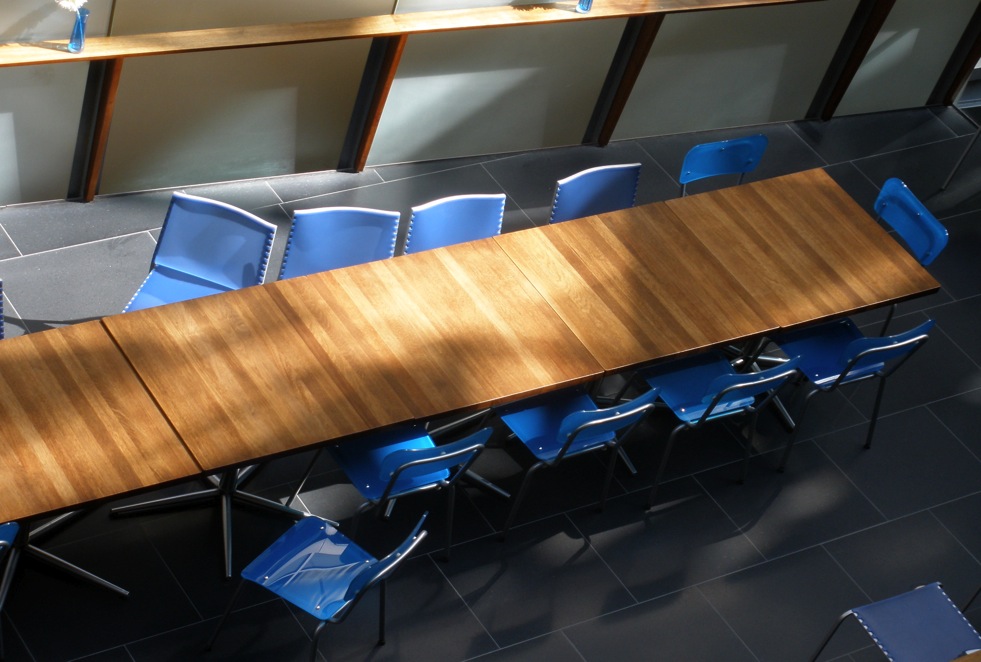 © Arja Ropo Tampereen yliopisto
© Arja Ropo Tampereen yliopisto
© Arja Ropo Tampereen yliopisto
© Arja Ropo Tampereen yliopisto
Neljä luonnehdintaa johtajuudesta
1. Johtajuus on enemmän kuin johtaja.
2. Johtajuus on sosiaalinen konstruktio, ei objektiivinen asioiden tila.
3.  Johtajuus rakentuu sosiaalisessa vuorovaikutuksessa suhteessa asioihin, ihmisiin, tilanteisiin, ympäristöön.
4.  Johtajuus on sekä älyllinen että aistikokemuksellinen ilmiö.
© Arja Ropo Tampereen yliopisto
Kolme näkökulmaa tiloihin
1. Perinteinen objektiivinen: arkkitehtuuri, managerialismi
…”this is how it is planned to work”…
2. Subjektiivinen, sosiaalinen
… ”this is how it affects people, how people use and interpret it”…
3.  Kriittinen, valta-asetelmia korostava
… ”this is how the space constructs and performs power and politics”…
© Arja Ropo Tampereen yliopisto
Taide ja design johtamisessa
Sisustuselementti
Elämyksiä tyky-toimintaan 
Väline oppia viestintää, ongelmanratkaisua ja innovointia
Syvällisen muutoksen edistäjä
© Arja Ropo Tampereen yliopisto
Estetiikka yhdistää johtajuuden ja tilat
Esteettinen näkökulma johtajuuteen ja tiloihin tunnistaa johtajuuden aistikokemuksellisuuden (”felt experience”), symboliset merkitykset ja sisäänrakennetut valta-asetelmat, joita tilat tuottavat ja ylläpitävät.
 
2-suuntainen suhde: Toisaalta fyysiset tilat muokkaavat johtajuutta, toisaalta johtajuuskäytännöt tuottavat kokemuksellisia sosiaalisia tiloja. 

Fyysiset tilat sallivat, mahdollistavat, kannustavat, rajoittavat tai estävät erilaista johtajuutta ja vuorovaikutuskäytäntöjä kehittymästä.
© Arja Ropo Tampereen yliopisto
Tilat ja työpaikan identiteetti
Teräksisyys, tehokkuus, dynaamisuus?
Steriiliys, puhtaus, totuus?
Kerrokset, hierarkiat? 
Huonejärjestys, koko?
© Arja Ropo Tampereen yliopisto
”Naamakirja, mutta ei kaikkien”
© Arja Ropo Tampereen yliopisto
Missä johtajuus luuraa? Voitko nähdä sen, tuntea sen, haistaa sen?
Ovien takana?
Käytävillä?
Kokouksissa?
Kahvihuoneessa?
Johtajan huoneessa?
© Arja Ropo Tampereen yliopisto
Ikkunoiden ympäröimä kahvihuone
Huonekalut, värit ja ilmapiiri kliininen
Nuoret työntekijät kokoontuvat
Johtaja vierailee vain kutsuttuna
© Arja Ropo Tampereen yliopisto
On huoneita ja HUONEITA
© Arja Ropo Tampereen yliopisto
Ihmiset tekevät työtilat oman näköisikseen
© Arja Ropo Tampereen yliopisto
Johtajuus, luovuus, tilat
Epämuodollisuus
Matalat hierarkiat
Kommunikointi
Ideoiden sparraus
Kyseenalaistaminen
Virheet, kokeilut
Epävarmuus
Epätäydellisyys
Moniaistisuus
Rytmisyys
Muodot
Materiaalit, tuntumat
Värit
Tuoksut, äänet
Valo
Luonto
© Arja Ropo Tampereen yliopisto